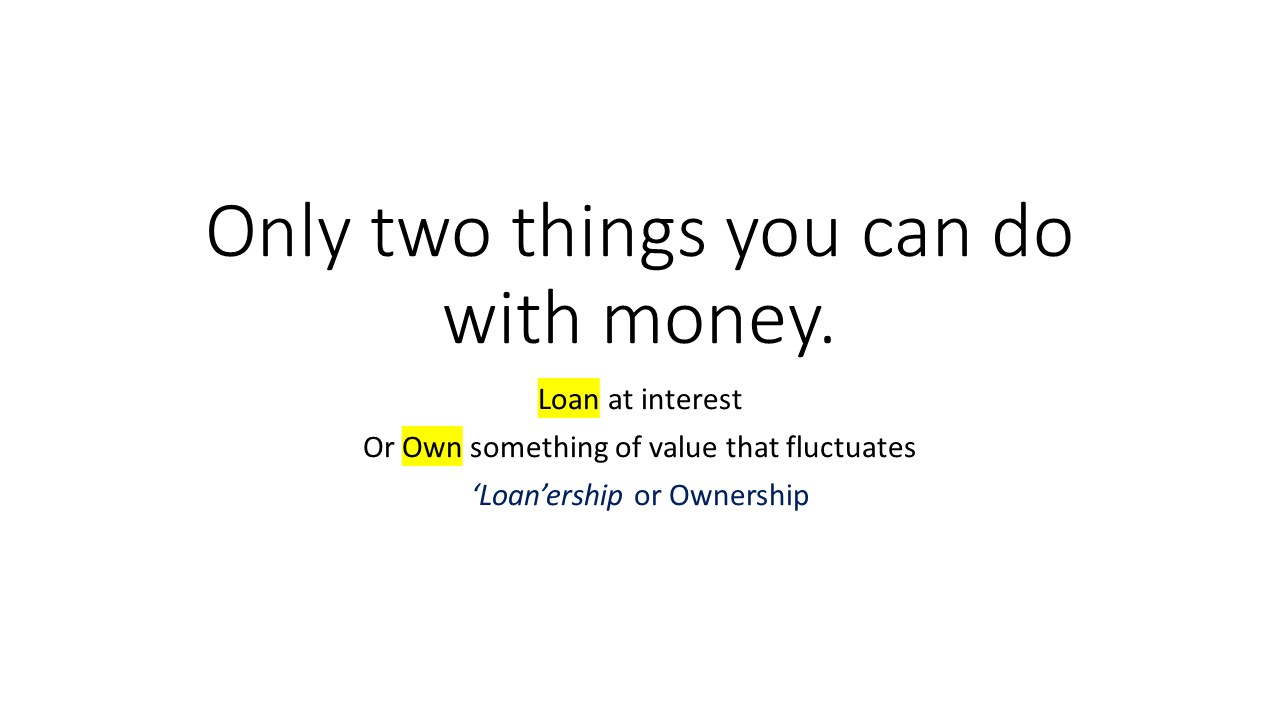 Fluctuations up and down
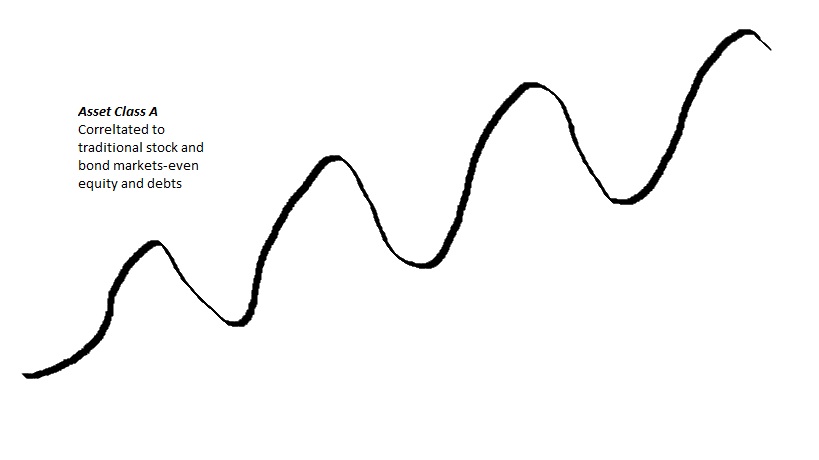 Sometimes these fluctuations are severe
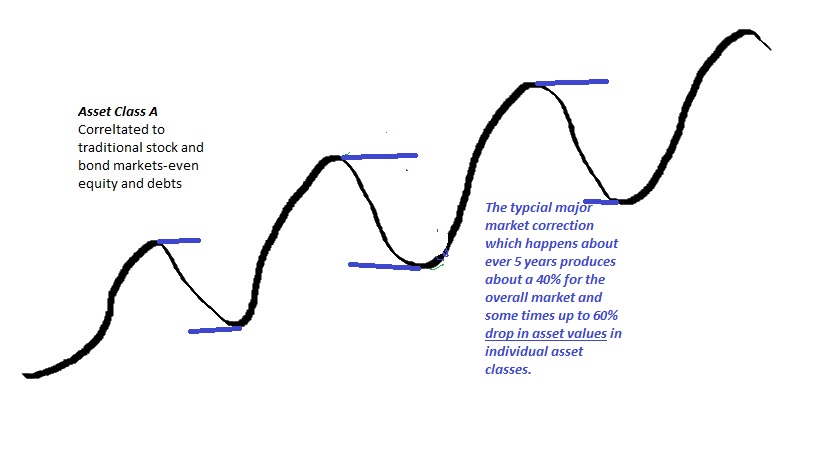 Some assets tend to work opposite of others This is referred to as non-Correlation
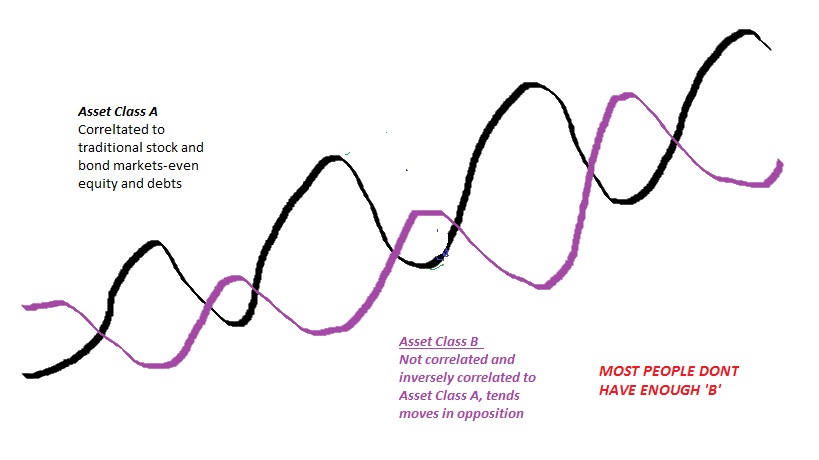 Using the non-Correlated assets can smooth out the ride
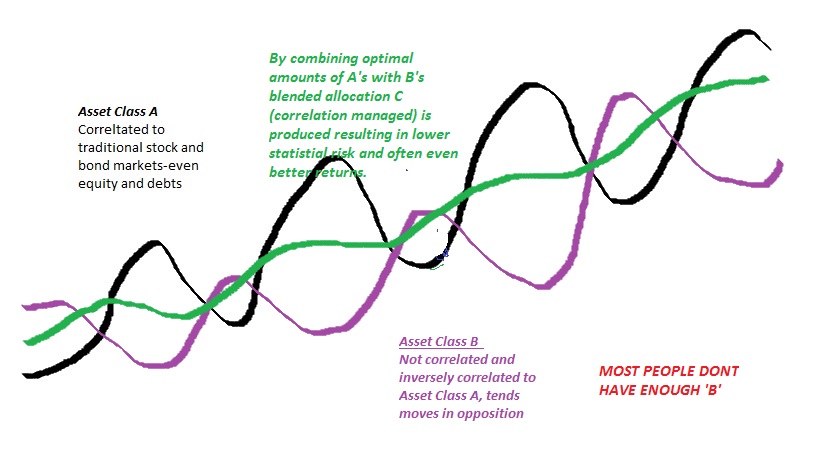 Correlation Management is an Imperative part of successful portfolio management and design also known as Asset Allocation
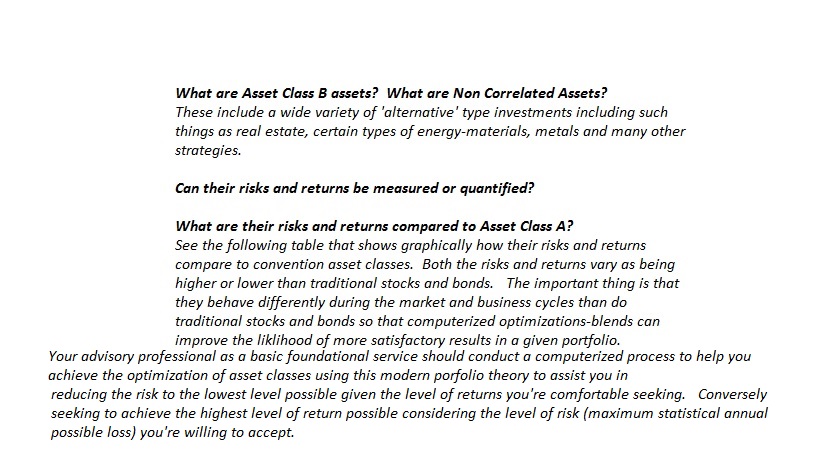